การดำเนินงานจังหวัดเฝ้าระวัง ป้องกัน ควบคุมโรคเข้มแข็งแบบยั่งยืน จังหวัดอุทัยธานี
การดำเนินงานอำเภอควบคุมโรคเข้มแข็งแบบยั่งยืน ภายใต้ระบบสุขภาพอำเภอ DHS ปี 2557
กระบวนการดำเนินงานเริ่มแรกในปี 2557 (เดือน กุมภาพันธ์)
วิเคราะห์ประเมินตนเอง DHS เพื่อพัฒนาต่อ (ทุกอำเภอยังไม่ผ่านระดับ 3)
จัดประชุมเชิงปฏิบัติการเพื่อระดมสมอง และขับเคลื่อนนโยบายอำเภอควบคุมโรคเข้มแข็งภายใต้ DHS โดยคณะกรรมการ DHS อำเภอและจังหวัด วิเคราะห์ประเด็นปัญหาทั้ง ODOP  โรคนโยบาย และโรคที่เป็นปัญหาในพื้นที่
พัฒนาและปรับปรุงการดำเนินงาน DHS ของแต่ละอำเภอให้ผ่านระดับ 3 ทุกแห่ง
การดำเนินงานอำเภอควบคุมโรคเข้มแข็งแบบยั่งยืน ภายใต้ระบบสุขภาพอำเภอ DHS ปี 2557
กระบวนการดำเนินงานขั้นที่ 2 ในปี 2557 (เดือน มีนาคม)
ทุกอำเภอประเมินตนเอง DHS (ผลทุกอำเภอยังผ่านระดับ 3)
จัดประชุมเชิงปฏิบัติการชี้แจงแนวทางการดำเนินงานอำเภอเข้มแข็งเพื่อขับเคลื่อนนโยบายอำเภอควบคุมโรคเข้มแข็งภายใต้ DHS (คณะกรรมการอำเภอเข้มแข็งของจังหวัดและอำเภอ)
ประชุมเชิงปฏิบัติการคณะทำงานประเมินผลอำเภอควบคุมโรคเข้มแข็งฯ ครั้งที่ 1
ประเมินอำเภอควบคุมโรคเข้มแข็งฯ ครั้งที่ 1 โดยทีมประเมินฯ
การดำเนินงานอำเภอควบคุมโรคเข้มแข็งแบบยั่งยืน ภายใต้ระบบสุขภาพอำเภอ DHS ปี 2557
กระบวนการดำเนินงานขั้นที่ 3 ในปี 2557 (เดือน พฤษภาคม - มิถุนายน)
ทีมประเมินสรุปผลการประเมินครั้งที่ 1 แจ้งให้ทุกอำเภอทราบ
จัดประชุมเชิงปฏิบัติการเพื่อวิเคราะห์ประเด็นปัญหา และหาแนวทางแก้ไขปัญหาในการดำเนินงานอำเภอเข้มแข็งอำเภอควบคุมโรคเข้มแข็งภายใต้ DHS (คณะกรรมการอำเภอเข้มแข็งของจังหวัดและอำเภอ)
ประชุมเชิงปฏิบัติการคณะทำงานประเมินผลอำเภอควบคุมโรคเข้มแข็งฯ ครั้งที่ 1
ประเมินอำเภอควบคุมโรคเข้มแข็งฯ ครั้งที่ 1 โดยทีมประเมินฯ พร้อมให้คำแนะนำในการดำเนินงานต่อ
การดำเนินงานอำเภอควบคุมโรคเข้มแข็งแบบยั่งยืน ภายใต้ระบบสุขภาพอำเภอ DHS ปี 2557
กระบวนการดำเนินงานขั้นที่ 3 ในปี 2557 (เดือน พฤษภาคม - มิถุนายน)
ทีมประเมินสรุปผลการประเมินครั้งที่ 1 แจ้งให้ทุกอำเภอทราบ
จัดประชุมเชิงปฏิบัติการเพื่อวิเคราะห์ประเด็นปัญหา และหาแนวทางแก้ไขปัญหาในการดำเนินงานอำเภอเข้มแข็งอำเภอควบคุมโรคเข้มแข็งภายใต้ DHS (คณะกรรมการอำเภอเข้มแข็งของจังหวัดและอำเภอ)
ประชุมเชิงปฏิบัติการคณะทำงานประเมินผลอำเภอควบคุมโรคเข้มแข็งฯ ครั้งที่ 2 เตรียมความพร้อมก่อนการประเมิน
การดำเนินงานอำเภอควบคุมโรคเข้มแข็งแบบยั่งยืน ภายใต้ระบบสุขภาพอำเภอ DHS ปี 2557
กระบวนการดำเนินงานขั้นที่ 4 ในปี 2557 (เดือน กรกฏาคม)
ประเมินอำเภอควบคุมโรคเข้มแข็งฯ ครั้งที่ 2 โดยทีมประเมินฯ 
สรุปผลการประเมินและประกาศผลการประเมินให้ทุกอำเภอทราบ
ความก้าวหน้าการดำเนินงานอำเภอควบคุมโรคเข้มแข็งฯของจังหวัดอุทัยธานี ปี 57
ขณะนี้มีการประเมินผลการดำเนินงาน อำเภอควบคุมโรคเข้มแข็งฯ ไปแล้ว 2 ครั้ง
ผลการประเมินครั้งที่ 1 (มีนาคม 57) ทุกอำเภออยู่ในระดับพื้นฐาน
ผลการประเมินครั้งที่ 2 (กรกฏาคม 57) 7 อำเภอผ่านเกณฑ์ระดับดี  ยกเว้นอำเภอเมืองอุทัยธานี อยู่ระดับพื้นฐาน
องค์ประกอบของการดำเนินงานจังหวัดเข้มแข็งฯ จังหวัดอุทัยธานี
บูรณาการทั้ง 3 ภาคส่วน
ราชการ
สธ.,มท.,ศธ,กษ,ทส,พมฯลฯ
ท้องถิ่น
อบจ.,อปท
ประชาชน
อสม.,ผู้นำฯ,องค์กรเอกชน
คำสั่งจังหวัดอุทัยธานี ที่ 426/2556  ลว 14 กุมภาพันธ์ 2556
ความจำเป็นของการบูรณาการงานเฝ้าระวัง ป้องกัน ควบคุมโรคและภัยสุขภาพ ระดับจังหวัด
การดำเนินงานเฝ้าระวังป้องกัน ควบคุมโรคและภัยสุขภาพเพียงสาธารณสุข หน่วยงานเดียวอาจทำให้ผลการดำเนินงาน ไม่มีได้ผลดี หรือมีประสิทธิภาพเท่าที่ควร เช่น
โรคระบาดต่าง เช่น ไข้เลือดออก , ไข้หวัดใหญ่ , ไข้หวัดนก , มือเท้าปาก , อาหารเป็นพิษ , ทริคิโนซิส
โรคไม่ติดต่อ เช่น โรคเบาหวาน , ความดันโลหิตสูง , โรคหัวใจ
ความปลอดภัยทางด้านอาหาร
ความจำเป็นของการบูรณาการงานเฝ้าระวัง ป้องกัน ควบคุมโรคและภัยสุขภาพ ระดับจังหวัด
ลดขั้นตอนในการประสานงานส่งต่อข้อมูลอย่างรวดเร็วผ่านช่องทาง E-mail หรือ sms
ดำเนินการป้องกันควบคุมโรคในพื้นที่ได้อย่างรวดเร็ว ลดความสูญเสียในสถานที่ต่างๆ เช่น โรงเรียน , โรงงาน , ฟาร์มปศุสัตว์ , รีสอร์ท ,โรงแรม ฯลฯ
สรุปประเมินผลเพื่อหาแนวทางในการพัฒนาการดำเนินงาน ปีละ 2 ครั้ง
สรุปโรคที่อำเภอเลือกในการประเมินตนเองอำเภอควบคุมโรคเข้มแข็งแบบยั่งยืนปี 2557
โรคนโยบาย ได้แก่  โรคไม่ติดต่อเรื้อรัง และโรคมือเท้าปาก
	โรคที่เป็นปัญหาในพื้นที่ได้แก่ โรคเอดส์  โรคไข้เลือดออก 
					     และโรควัณโรค
การดำเนินงานระดับอำเภอ“อำเภอควบคุมโรคเข้มแข็งแบบยั่งยืน”
การดำเนินงานอำเภอควบคุมโรคเข้มแข็งฯของจังหวัดอุทัยธานี ปี 54
เริ่มต้นในปี 2554
ชี้แจงแนวทางการดำเนินงานกับทุกอำเภอ
ทุกอำเภอ สสอ.เลือกเป็นตัวชี้วัดความดีความชอบของ สสอ.
จัดตั้งทีมประเมินผลการดำเนินงาน (คัดเลือกจากผู้ปฏิบัติงาน ระดับ รพ.สต., สสอ. , รพช. และ สสจ.)
เสริมสร้างความเข้มแข็งของระบบข้อมูลระบาด โดยการประเมินมาตรฐาน SRRT และ มาตรฐานระบาดร่วมด้วย
ดำเนินการประเมินผลและสรุปผลการดำเนินงานทั้ง 2 ครั้ง
การดำเนินงานอำเภอควบคุมโรคเข้มแข็งฯของจังหวัดอุทัยธานี ปี 54
มอบรางวัลดีเด่นระดับจังหวัด 
อำเภอควบคุมโรคเข้มแข็งฯ ดีเด่น
คนดีศรีระบาดดีเด่น (หมู่บ้าน, รพ.สต., อำเภอ และ รพช.) 
SRRT รพ.สต.ดีเด่น
รายงานการสอบสวนโรคดีเด่น
การดำเนินงานอำเภอควบคุมโรคเข้มแข็งฯของจังหวัดอุทัยธานี ปี 55
ปี 2555 มีส่วนที่ดำเนินการเพิ่มเติมจากปี 2554 คือ
จัดตั้งคณะทำงานระดับจังหวัดและทีมประเมินผล โดยบูรณาการร่วมทุกฝ่ายบนสำนักงานสาธารณสุขจังหวัด (ยุทธศาสตร์ฯ, คร และ คบส)
นพ.สสจ. มีนโยบายจัดทำ PCHA (ระบบคุณภาพแบบบูรณาการ) เป็นอีก 1 กระบวนการดำเนินงานที่เน้นการบูรณาการทั้งระบบ ทั้งทางด้านการเฝ้าระวัง ป้องกัน ควบคุมโรค และรักษาพยาบาล
การดำเนินงานอำเภอควบคุมโรคเข้มแข็งฯของจังหวัดอุทัยธานี ปี 56
ปี 2556 มีส่วนที่ดำเนินการเพิ่มเติมจากปี 2555 คือ
จัดตั้งคณะกรรมการและคณะทำงานจังหวัดเฝ้าระวัง ป้องกัน ควบคุมโรคและภัยสุขภาพ จังหวัดอุทัยธานี โดยบูรณาการหน่วยงานทุกภาคส่วนที่เกี่ยวข้องระดับจังหวัด ได้แก่ มหาดไทย, ปภ., อบจ., เกษตร, ปศุสัตว์, ศึกษา, พม., ทส. ฯลฯ  
		จะจัดประชุมในวันที่ 25 มีนาคม 2556 โดยมีท่านรองผู้ว่าฯ 
เป็นประธาน
ผลการดำเนินงานอำเภอควบคุมโรคเข้มแข็งฯของจังหวัดอุทัยธานี ปี 54-55
ปี 2554 
	อำเภอสว่างอารมณ์ ได้รับการคัดเลือกเป็นอำเภอควบคุมโรคเข้มแข็งแบบยั่งยืนดีเด่นระดับเขต
	ปี 2555 
	อำเภอสว่างอารมณ์ ได้รับการคัดเลือกเป็นอำเภอควบคุมโรคเข้มแข็งแบบยั่งยืนดีเด่นระดับเขต
นโยบายผู้บริหาร
ผู้บริหาร
อำเภอ+จังหวัดเข้มแข็งฯ
ผู้ประเมิน
ผู้ปฏิบัติ
ผู้มีส่วนสำคัญในการดำเนินงานอำเภอ+จังหวัดเข้มแข็ง
25 ธ.ค.2555
บทบาทการดำเนินงานอำเภอควบคุมโรคเข้มแข็งแบบยั่งยืน สสจ.อุทัยธานี
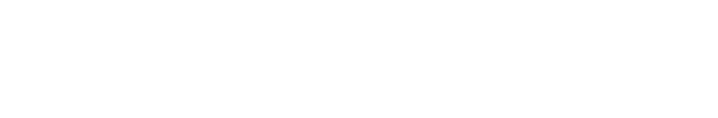 ส่งเสริม
สนับสนุน
สสจ.อุทัยธานี
ประสานงาน
ประเมินผล
25 ธ.ค.2555
การประสานงานจังหวัด เฝ้าระวัง ป้องกัน ควบคุมโรคและภัยสุขภาพเข้มแข็งแบบยั่งยืน จังหวัดอุทัยธานี
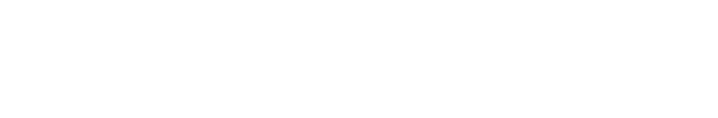 มหาดไทย
อบจ
ปชส.
ทส
ท้องถิ่น
สสจ.อุทัยธานี
ศธ
ประมง
พช
กษ
พม.
ปศุสัตว์
ความก้าวหน้าการดำเนินงานจังหวัดเฝ้าระวัง ป้องกันควบคุมโรคและภัยสุขภาพเข้มแข็งฯ จังหวัดอุทัยธานี ปี 56
มีการประชุมเชิงปฏิบัติการคณะทำงานจังหวัดเฝ้าระวังป้องกันควบคุมโรคและภัยสุขภาพเข้มแข็งแบบยั่งยืน จังหวัดอุทัยธานี ครั้งที่ 1 วันที่ 25 มีนาคม 2556  ณ ห้องประชุมสะแกกรัง  ชั้น 5 ศาลากลางจังหวัดอุทัยธานี  เพื่อชี้แจงแนวทางการดำเนินงานแก่คณะทำงาน  โดยมีข้อสั่งการจากประธานฯ ให้จัดทำแผนยุทธศาสตร์จังหวัดเฝ้าระวัง ป้องกันควบคุมโรคและภัยสุขภาพเข้มแข็งฯ จังหวัดอุทัยธานี  โดยให้นำเข้าที่ประชุมในครั้งที่ 2/2556
ความก้าวหน้าการดำเนินงานจังหวัดเฝ้าระวัง ป้องกันควบคุมโรคและภัยสุขภาพเข้มแข็งฯ จังหวัดอุทัยธานี ปี 56
มีการประชุมเชิงปฏิบัติการคณะทำงานจังหวัดเฝ้าระวังป้องกันควบคุมโรคและภัยสุขภาพเข้มแข็งแบบยั่งยืน จังหวัดอุทัยธานี ครั้งที่ 2 วันที่ 12 มิถุนายน 2556  ณ ห้องประชุมสะแกกรัง  ชั้น 5 ศาลากลางจังหวัดอุทัยธานี  เพื่อระดมความคิดและร่วมกันจัดทำแผนยุทธศาสตร์จังหวัดเฝ้าระวัง ป้องกันควบคุมโรคและภัยสุขภาพเข้มแข็งฯ จังหวัดอุทัยธานี
ความก้าวหน้าการดำเนินงานจังหวัดเฝ้าระวัง ป้องกันควบคุมโรคและภัยสุขภาพเข้มแข็งฯ จังหวัดอุทัยธานี ปี 56
การเฝ้าระวังป้องกัน ควบคุมโรคไข้เลือดออก
มีการจัดตั้ง warroom ที่ สสจ.อุทัยธานี และระดับอำเภอ เพื่อสั่งการ กำกับ ติดตามผลและสนับสนุน ตั้งแต่เดือนเมษายน 2556
	การเตรียมความพร้อมรับสถานการณ์ระบาด
มีการซ้อมแผนเตรียมความพร้อมรับสถานการณ์ระบาดของโรคไข้หวัดใหญ่/ไข้หวัดนก โดยสำนักงานปศุสัตว์จังหวัดร่วมกับสำนักงานสาธารณสุขจังหวัด และสำนักงาน ปภ. (6 มิ.ย. 56)
ความก้าวหน้าการดำเนินงานจังหวัดเฝ้าระวัง ป้องกันควบคุมโรคและภัยสุขภาพเข้มแข็งฯ จังหวัดอุทัยธานี ปี 56
การเตรียมความพร้อมรับสถานการณ์ระบาด
มีประชุมเชิงปฏิบัติการพัฒนาศักยภาพทีม SRRT เพื่อพัฒนาทักษะด้านการสอบสวน ควบคุมโรค และเขียนรายงานการสอบสวนโรค ถอดบทเรียนการดำเนินการป้องกันควบคุมโรค ( 29 - 31 พ.ค. 56)
มีการอบรมพัฒนาศักยภาพเจ้าหน้าที่ระดับอำเภอในการแก้ไขปัญหาอาหารเป็นพิษในโรงเรียนและศูนย์พัฒนาเด็กเล็ก (13-14 มิ.ย.56)
จัดทำแผ่นพับประชาสัมพันธ์เรื่องอาหารปลอดภัยปลอดโรคในโรงเรียนและศูนย์เด็กเล็ก กระจายลงไปในพื้นที่ทุกอำเภอ
“  สามัคคี  ร่วมใจ  เมืองอุทัยฯ แข็งแรง ”
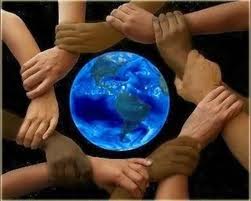 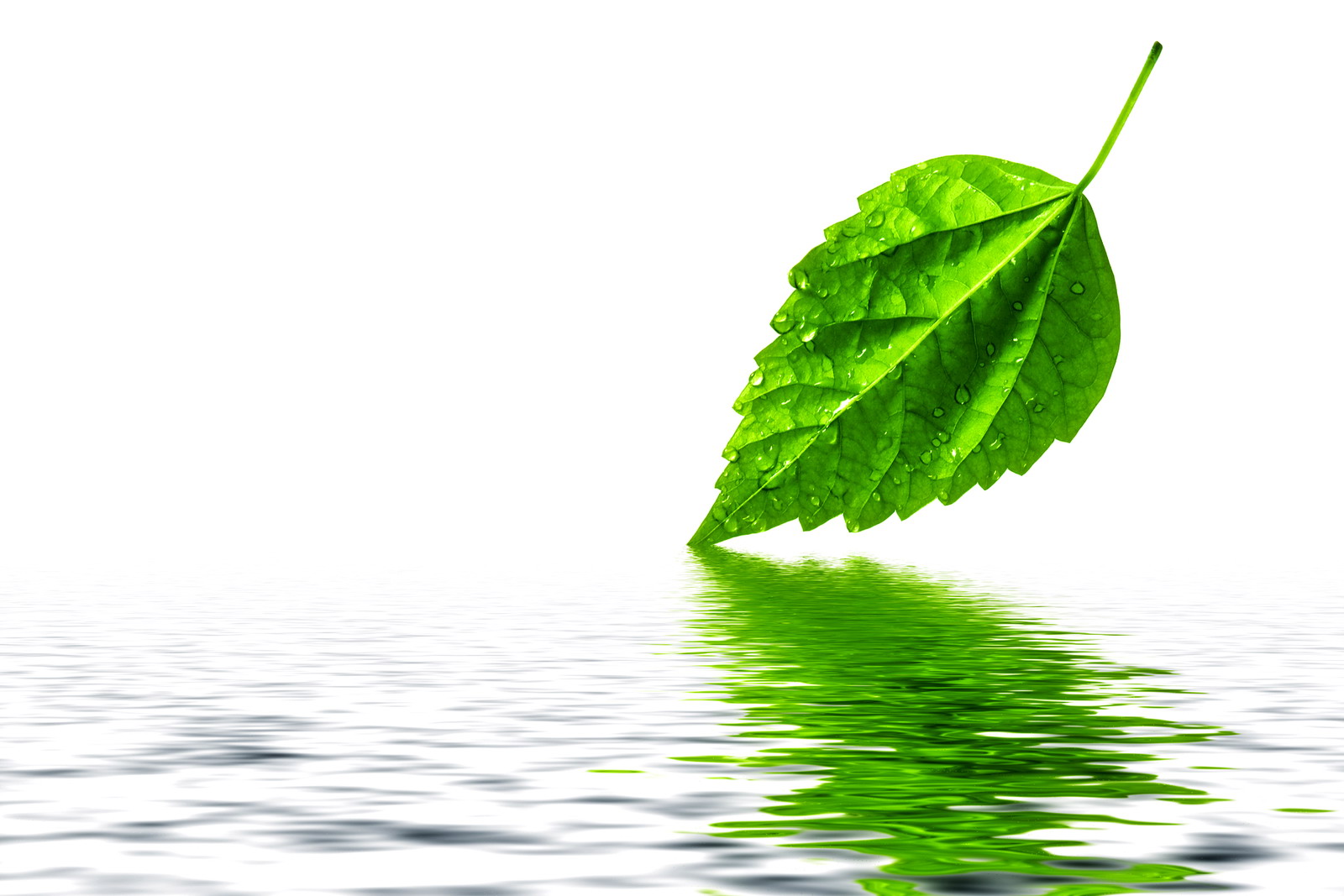 ขอบคุณค่ะ
26